Alkenes &Alkynes
Alkenes
Hydrocarbons containing double bonds. 
General Formula: CnH2n
They are unsaturated – the double bond is a reactive site for other atoms to bond to the carbon atom.
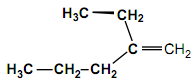 Naming Alkenes
Alkenes
Naming Alkenes
The parent chain must contain the double bond. (even if it is not the longest chain)
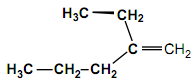 Naming Alkenes
The parent chain carbon atoms are numbered starting at the end closest to the double bond.
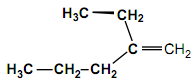 Naming Alkenes
The position of the double bond is indicated in the name by stating the number of the carbon atom in the parent chain that the double bond follows.
1-pentene
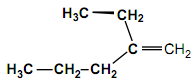 Naming Alkenes
Name the branches.
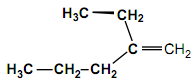 Naming Alkenes
Name the compound.
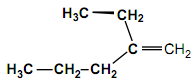 2-ethyl-1-pentene
Naming Alkenes
Parent Chain.
Number the parent chain.
Name the branches.
Name the compound
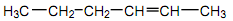 2-hexene
Naming Alkenes
Parent Chain.
Number the parent chain.
Name the branches.
Name the compound
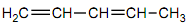 1,3-pentadiene
Alkynes
Hydrocarbons containing triple bonds.
General Formula: CnH2n-2
They are unsaturated – the double bond is a reactive site for other atoms to bond to the carbon atom.
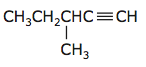 Naming Alkynes
The same rules for naming an alkene apply; however the ending is “yne” instead of “ene.”
Naming Alkynes
Alkynes
Naming Alkynes
Parent Chain.
Number the parent chain.
Name the branches.
Name the compound
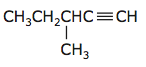 3-methyl-1-pentyne
Naming Alkynes
Parent Chain.
Number the parent chain.
Name the branches.
Name the compound
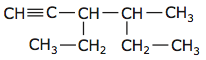 3-ethyl-4-methyl-1-hexyne